Il y a 6 pommes
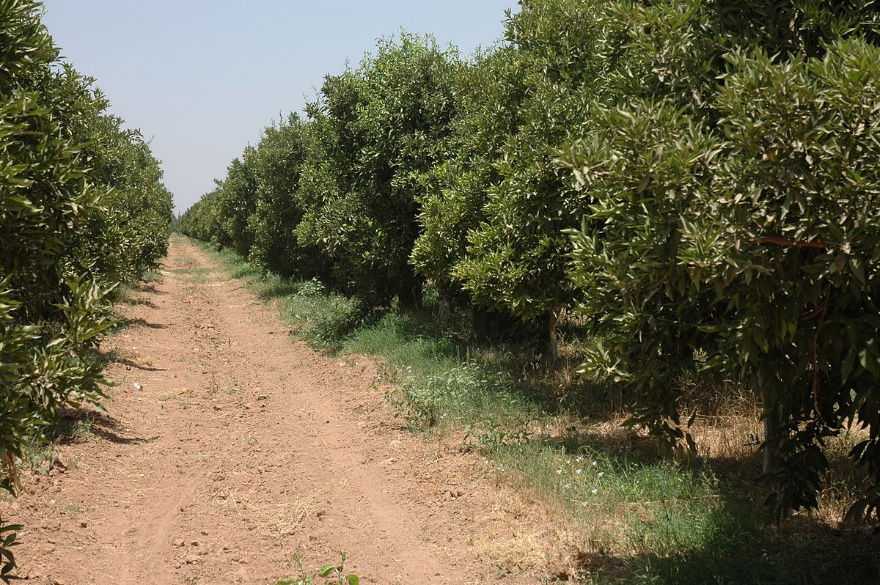 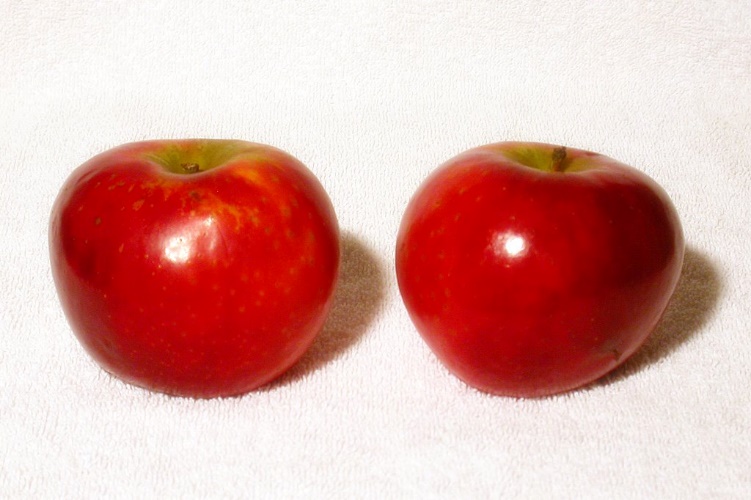 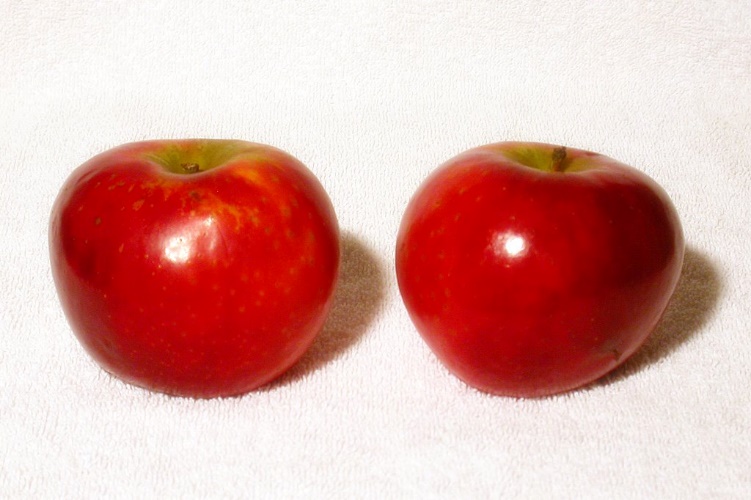 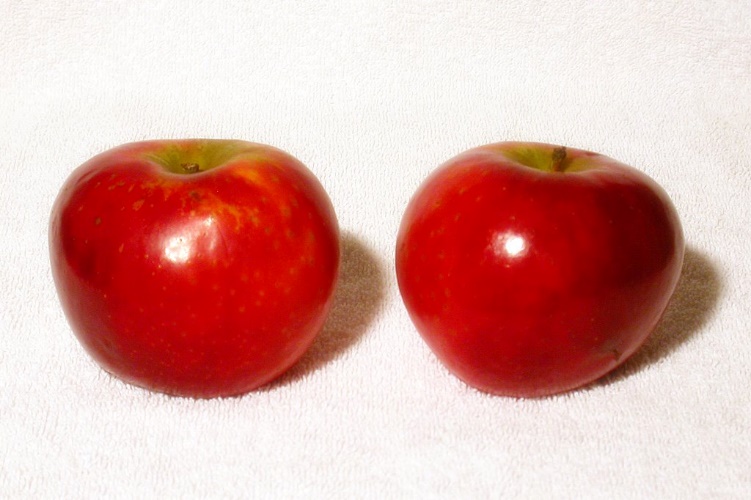 Combien de pommes sont cachées dans le verger?
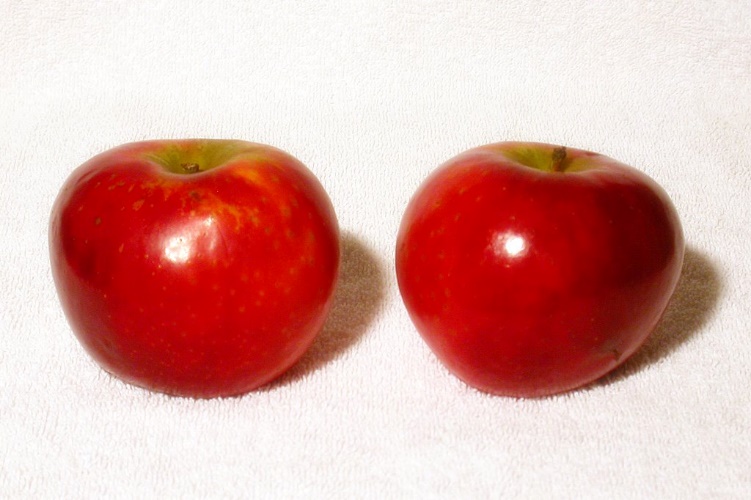 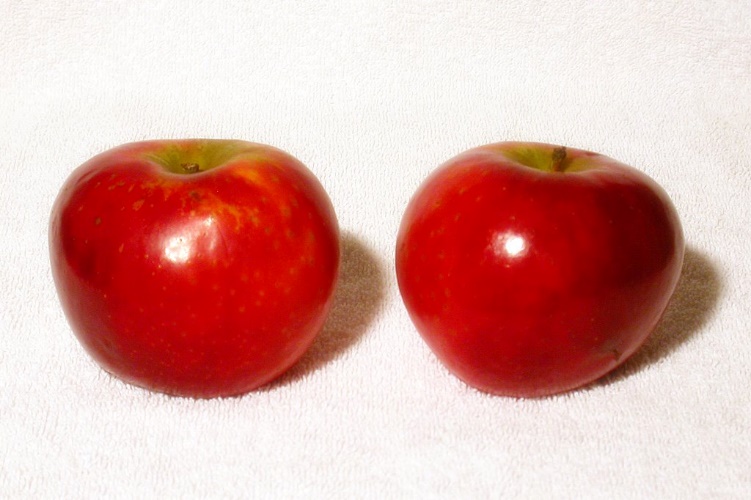 2 pommes sont cachées dans le verger
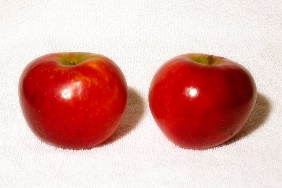 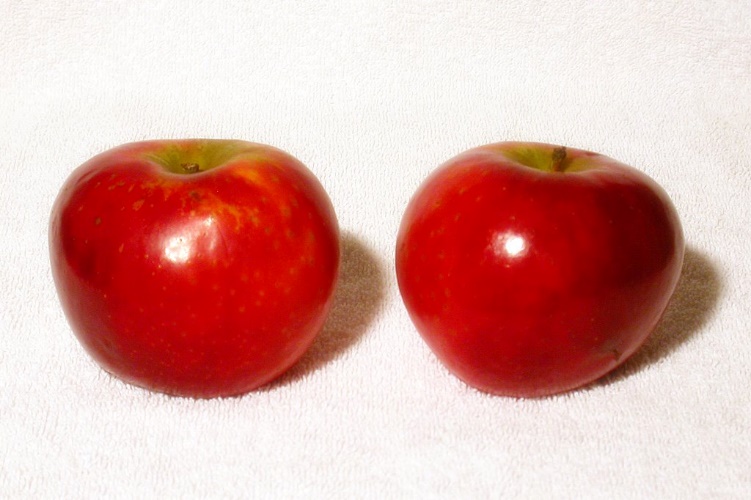 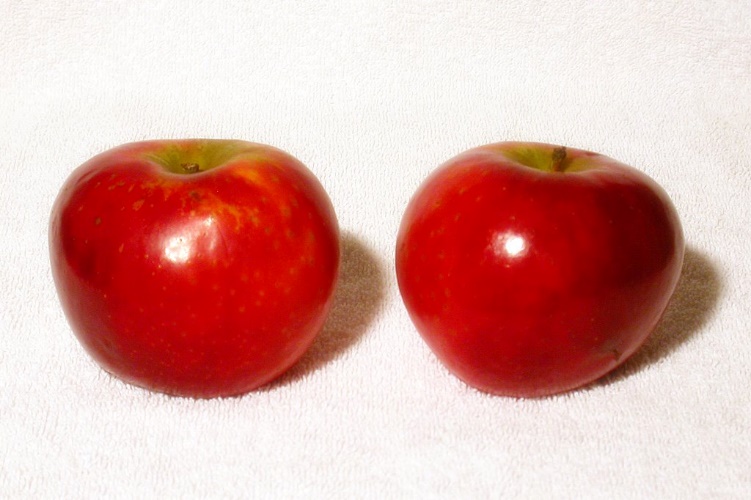 Il y a 4 papillons
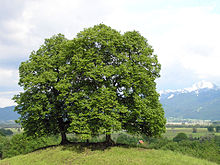 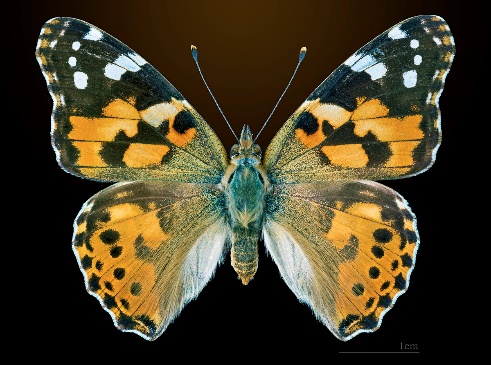 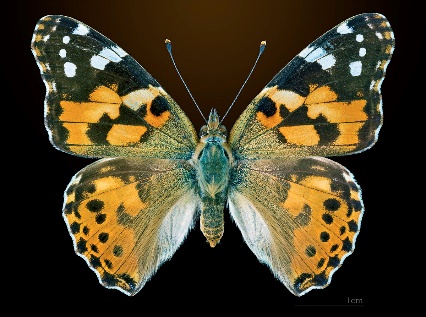 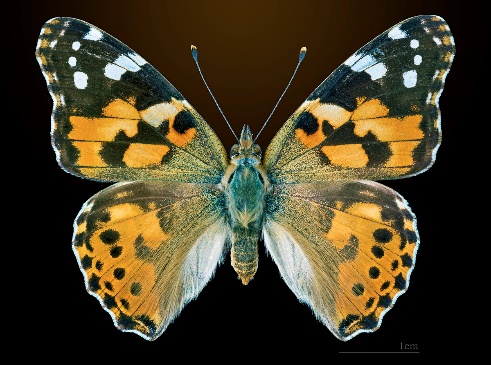 Combien de papillons se sont cachés dans l’arbre?
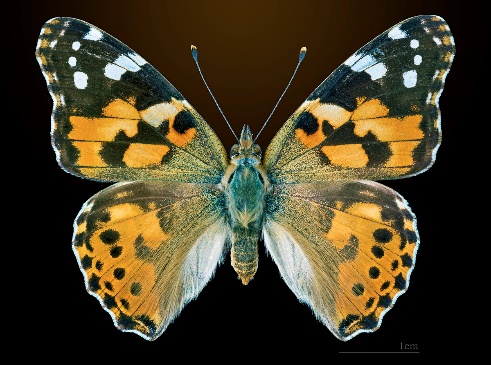 3 papillons sont cachés dans l’arbre.
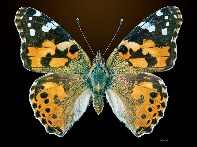 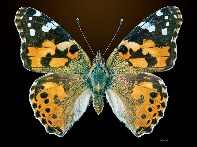 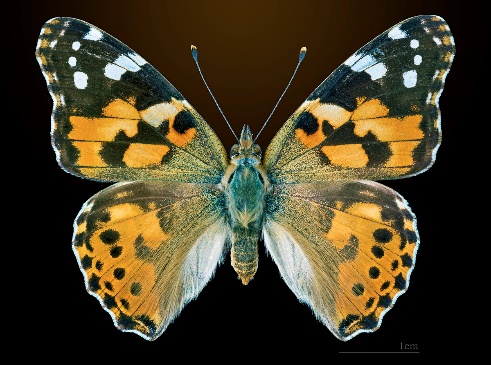 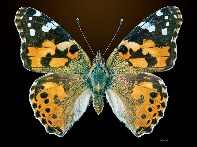 Il y a 5 fleurs
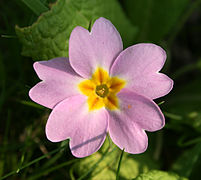 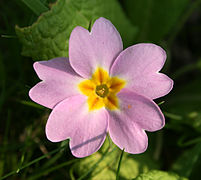 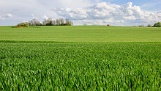 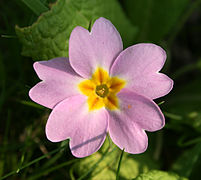 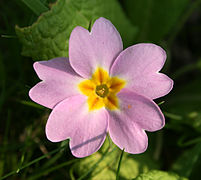 Combien de fleurs se sont cachées dans le champ?
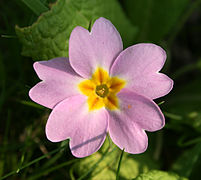 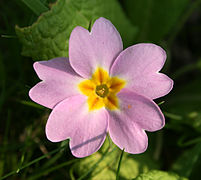 3 fleurs se sont cachées dans le champ.
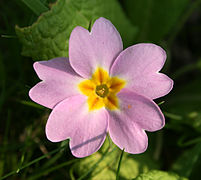 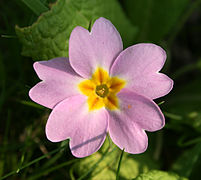 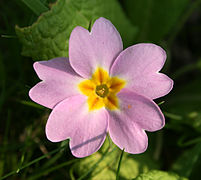 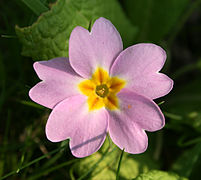 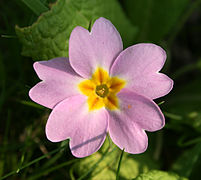